Company Name

  Title of Project
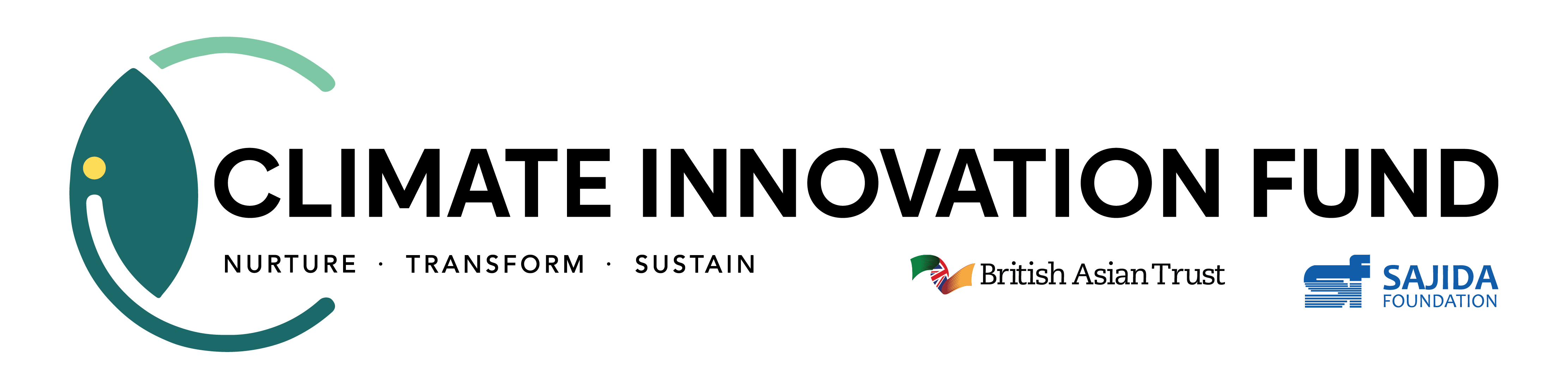 Theme: Agriculture
Venture Building
ORGANISATION OVERVIEW
Name of organisation, current legal status, year of establishment, title of project.
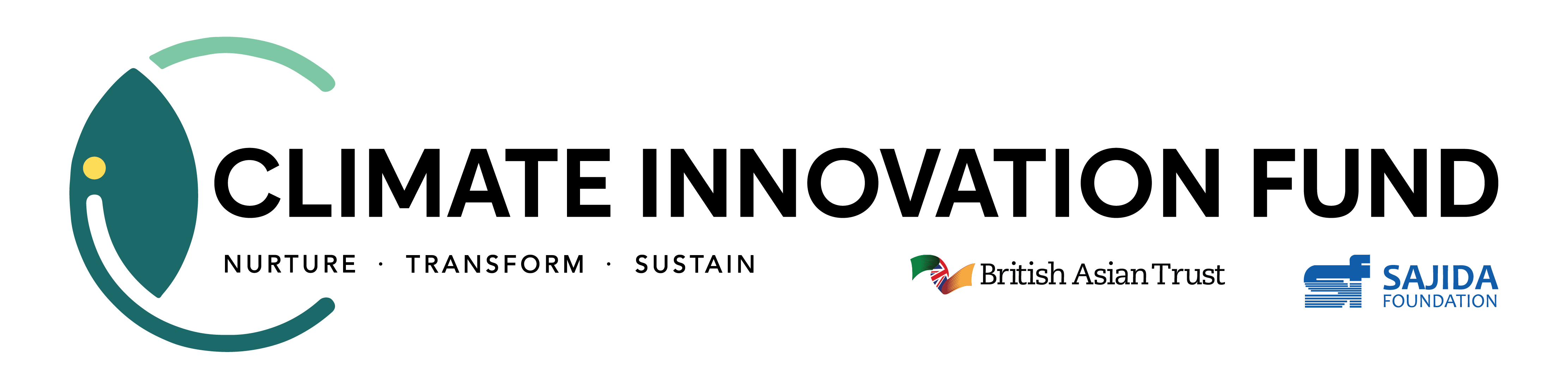 TEAM
Founding members’ and key leadership team members’ images, names, designations, and strengths, organisation organogram.
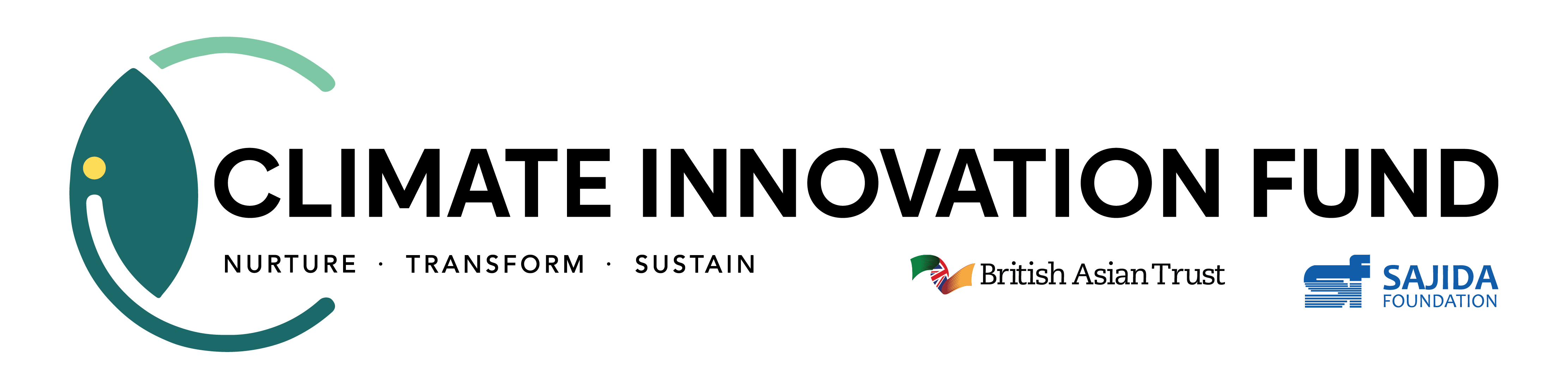 PROBLEM STATEMENT
Clearly articulate the problem or need your proposed idea is trying to solve.Use data and examples to support the existence and significance of the problem.
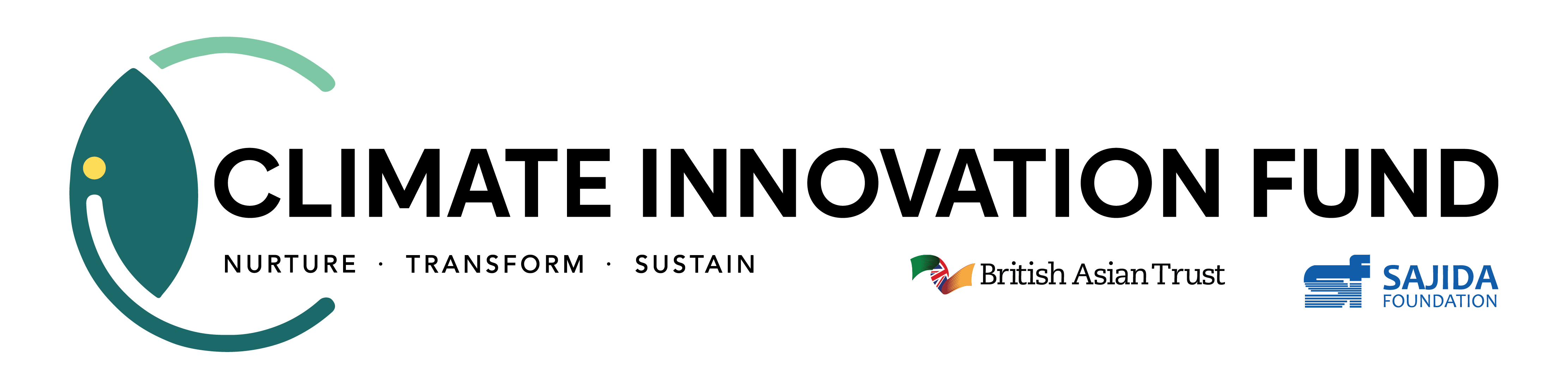 SOLUTION AND INNOVATION
Explain how your solution solves the identified problem.
Please describe the current stage of development of your venture and the next steps to follow.
Explain the innovation in the idea in detail.
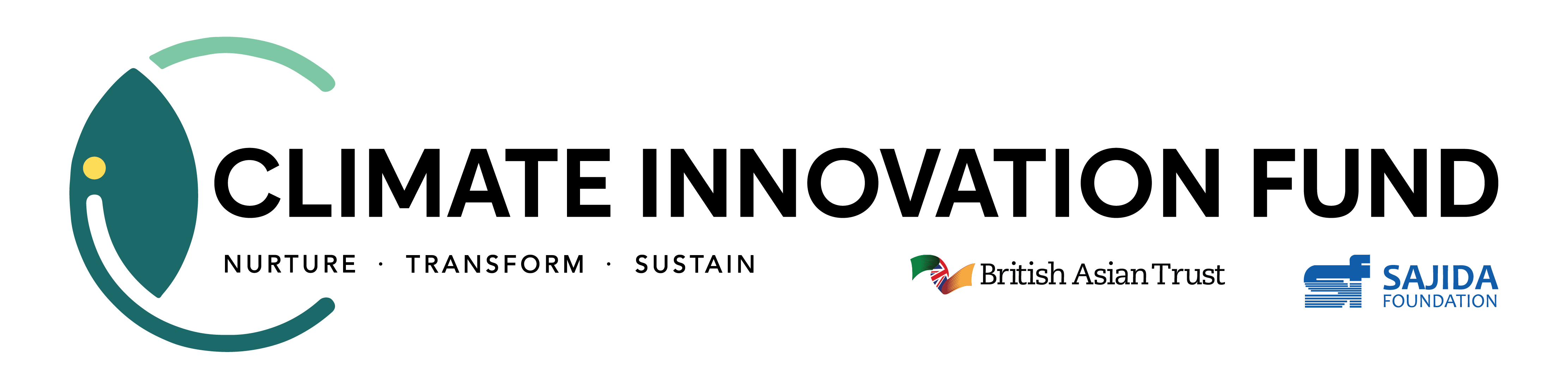 OPERATION MODEL & TARGET MARKET
Explain the value-chain and the business model for your idea.
Who are your beneficiaries / buyers / clients / customers? 
What will be the pricing model? 
Specify your planned implementation locations. 
Suggest the number of farming communities or farmers that the project intends to reach or cover under the said intervention and how.
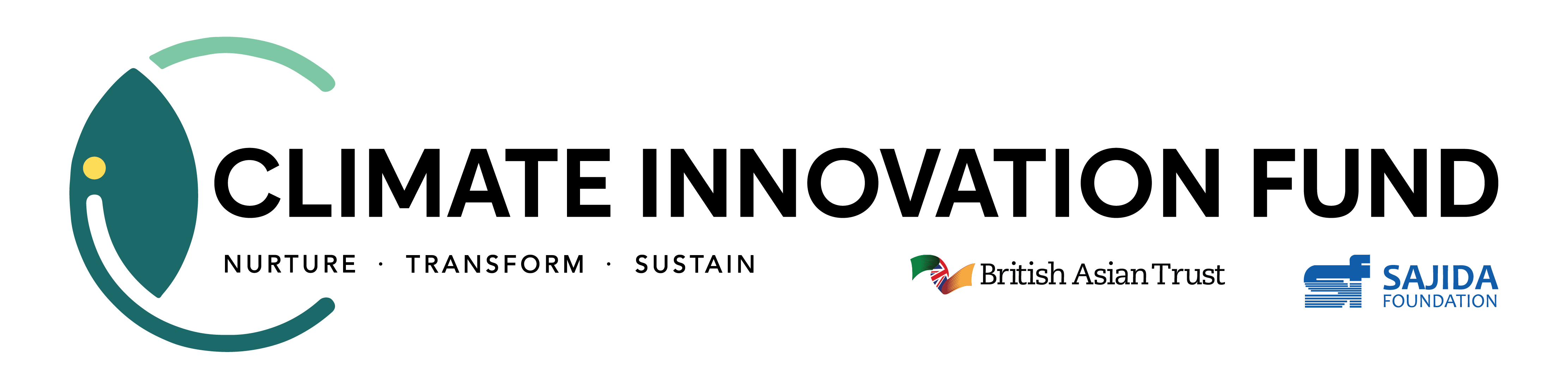 MARKET ANALYSIS & GTM
Define your target market and Go-To-Market strategy. What activities and approach will you be undertaking to implement your solution to the market problem?

Total Addressable Market (TAM):
Define the overall market size and potential for your product or service.
Competitor Landscape:
Identify key competitors in your industry who are working on similar ideas.
Provide a brief overview of their products/services, market share, strengths and weaknesses.
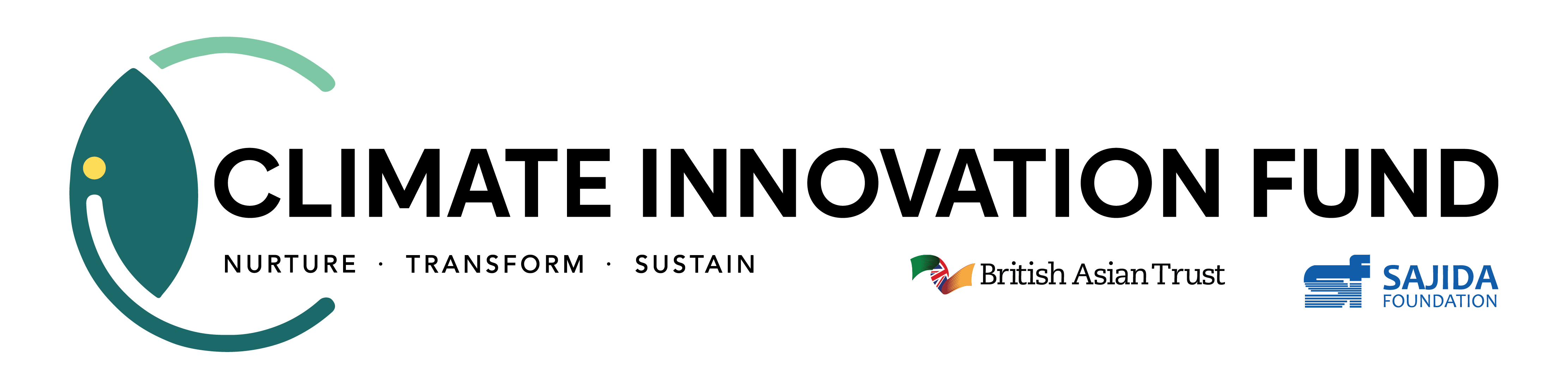 SUPPORT REQUIREMENT
Outline your organisation's key challenges and the mentorship or advisory services from CIF that would enhance your proposed business idea and its impact.
In which area of your business would CIF's support be most beneficial?
Suggest preferred sectors from which experts or mentors could provide the required mentorship for your proposed idea and how.
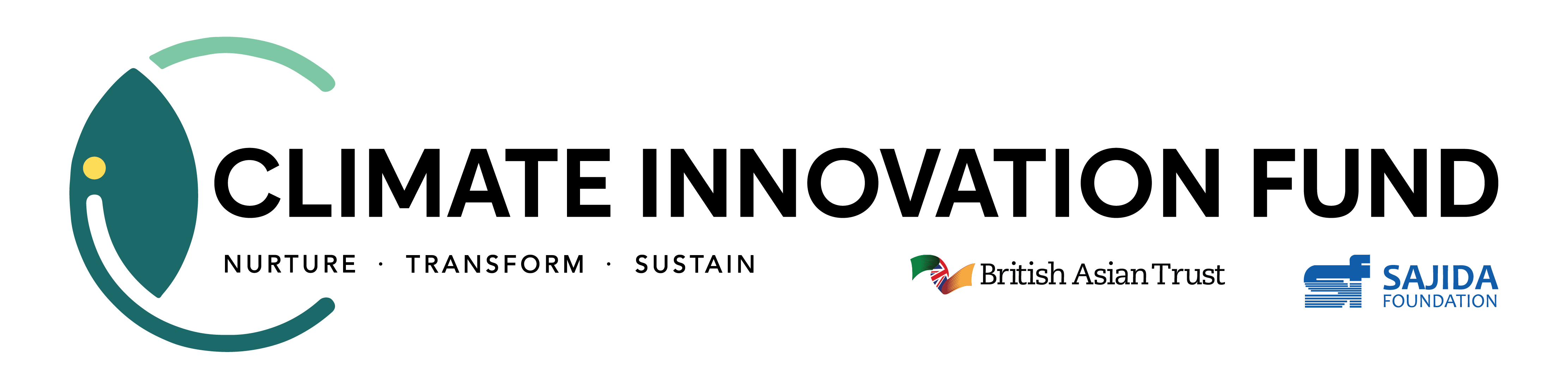 FUNDING
Mention if any funding has been secured from other sources, and if the funding is confirmed or committed.
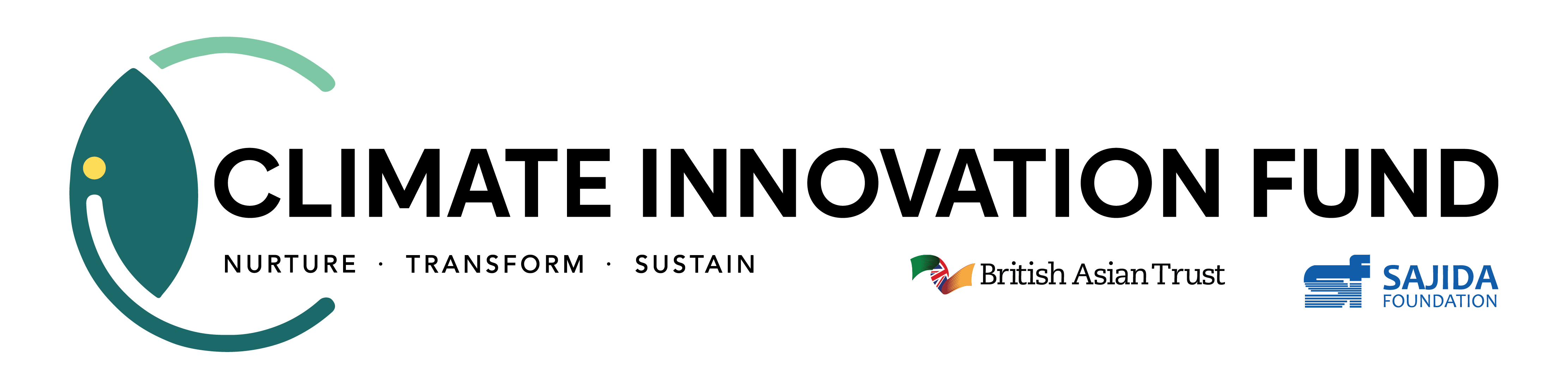 CURRENT AND PROPOSED IMPACT
Outline achieved impact till date (financial /environmental / social / agricultural)
Explain outcomes / projected impact / KPIs to be measured in this project for the proposed idea.
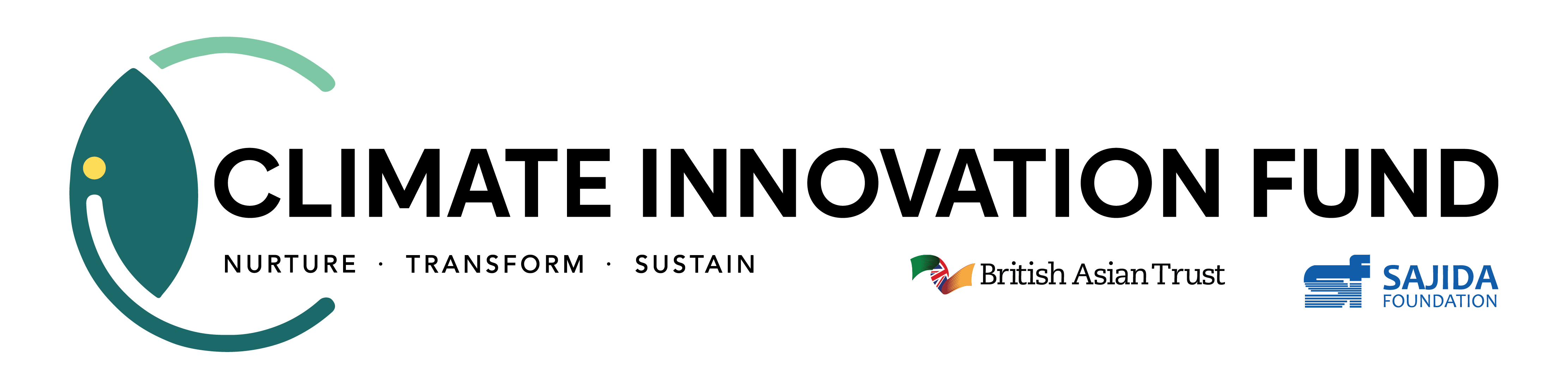 Concluding Slide and Remarks
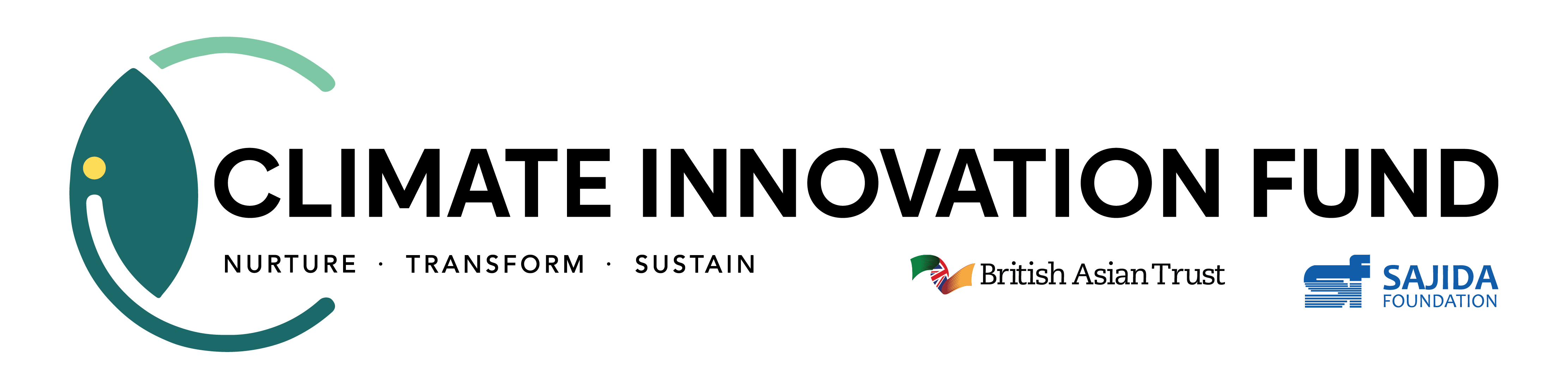 Annexure
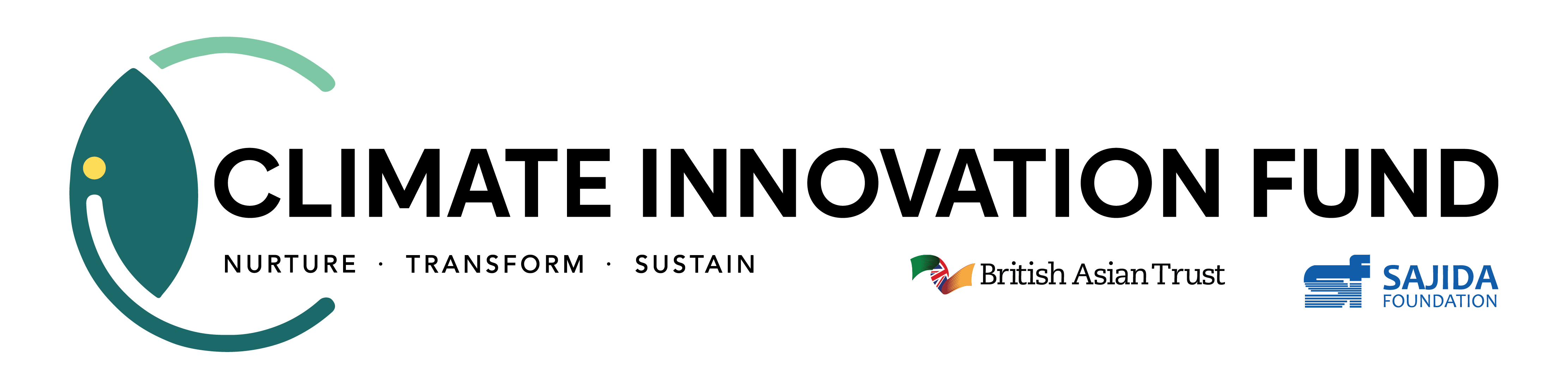 IP DEVELOPED / PARTNERSHIPS / MOUs
Mention any IP developed and/or any partnerships / MOUs signed
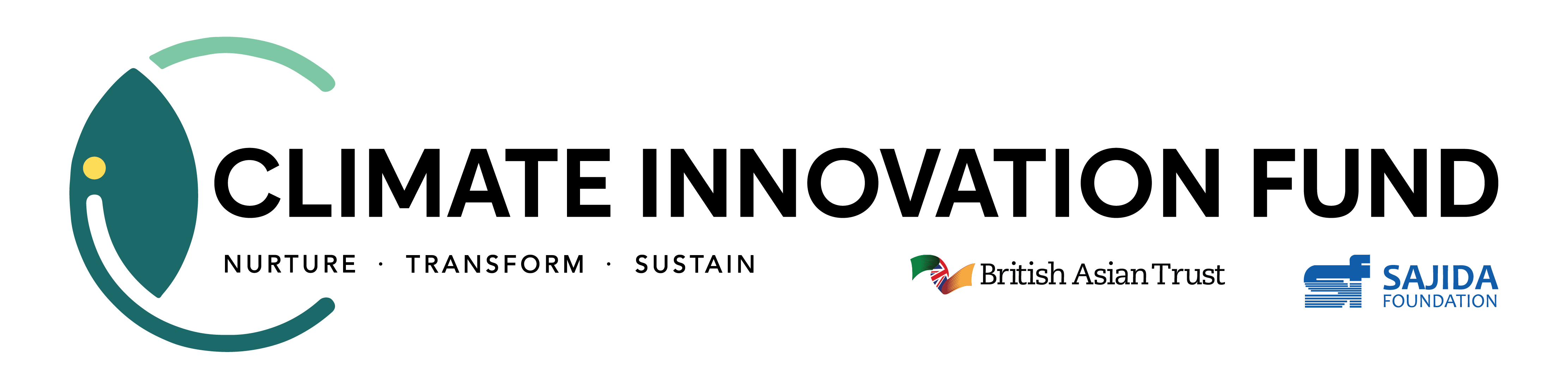 Please provide  any other documents / videos / certifications / awards / publications / etc. that will strengthen your application (Or links to them).
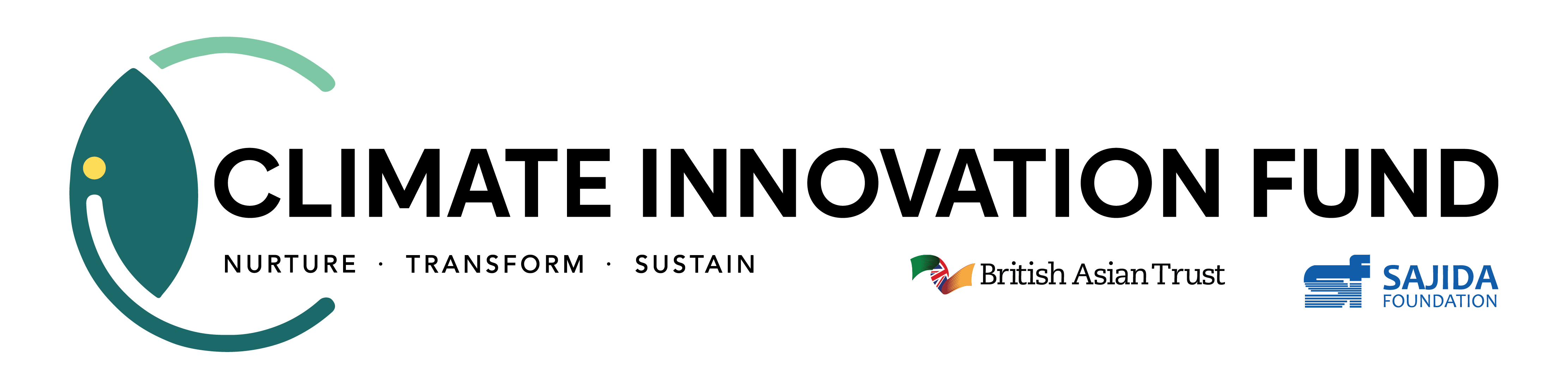